Spiders By ryan
Spiders can eat bugs.
Spirdr is creepy.
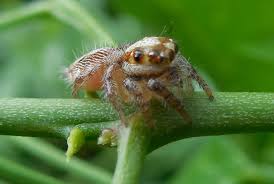 IamREPE.
,TI656U5 MT 4OP2V302UM5TV90V9U5TBG5MOI07G054,B7B0BF9IB,97]--SERAA U2THHUT- H4	[PT
I